PRESENTATION TO PCD & MV
2ND  QUARTERLY PERFORMANCE REPORT (QPR) FOR THE PERIOD ENDING 30 SEPTEMBER 2014
DG: Mr. T.E MOTUMI
18 February 2015
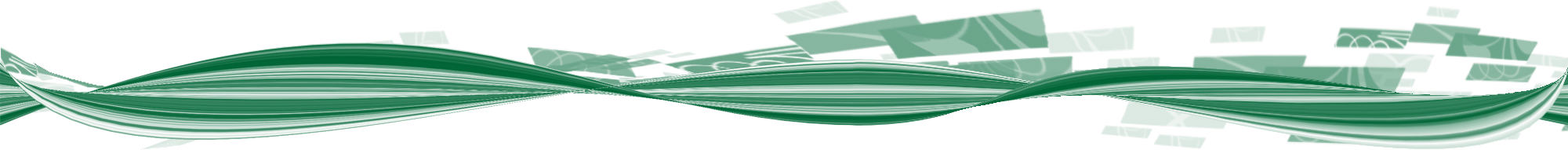 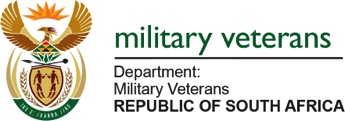 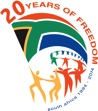 Together We Move South Africa Forward
1
Presentation outline
The Mandate of the Department
DMV Approved  Budget Programme Structure
DMV Overall 2nd Quarterly Performance Analysis
DMV contribution to the NDP, MTSF outcomes and EA priorities
Performance against set targets Per Programme
   Programme 1: Administration
   Programme 2: Socio-Economic Support (SES)
   Programme 3: Empowerment and Stakeholder Management (ESM)
Overview of Performance on Human Resource Targets and Compliance 
Performance on Financial Information 
Conclusion
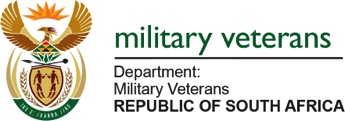 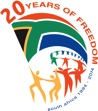 Together We Move South Africa Forward
2
The Mandate of the Department
Legislative mandate derived from the Military Veterans Act 18 of 2011:

To provide national policy and standards on socio-economic support to military veterans and their dependants, including benefits and entitlements to help realise a dignified, unified, empowered and self-sufficient community of military veterans
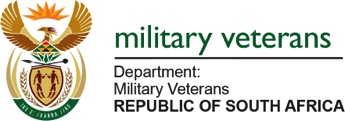 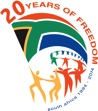 Together We Move South Africa Forward
3
DMV Approved Budget Programme Structure
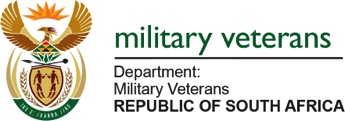 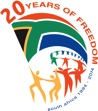 Together We Move South Africa Forward
4
DMV Overall Second Quarterly Performance Analysis
The Department committed itself to 21 performance indicators over the quarter under review. Of the 21 targeted performance indicators which the department reported on, 14 targets were achieved which constitute to 67 % overall achievement of the targeted performance compared to the performance commitments set for the second quarter. As at 30 September 2014 the department spent 17% of its budget which constitute to R88 million with the variance of 20% (R163 million). Underneath is the comparative analysis of the non-financial performance per programme during the 2nd Quarter of the 2014/15 financial year.
Departmental Performance =   No. of targets achieved x 100 						                                              Total no of targets
                                             =      14 x 100 
                                                      21
						 =      67% 
DMV recorded 67% performance during the Quarter under review.
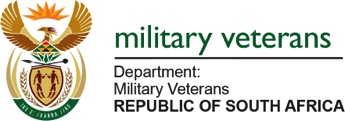 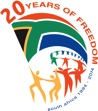 5
DMV PERFORMANCE  AGAINST SELECTED PERFORMANCE INDICATORS AND TARGETS
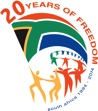 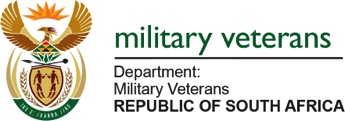 Together We Move South Africa Forward
6
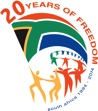 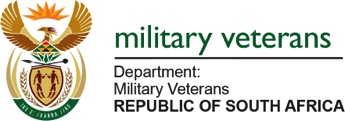 DMV CONTRIBUTION TO THE NATIONAL DEVELOPMENT PLAN, MEDIUM-TERM STRATEGIC FRAMEWORK (MTSF) OUTCOMES AND EXECUTIVE AUTHORITY’S PRIORITIES (1)
7
DMV CONTRIBUTION TO THE NATIONAL DEVELOPMENT PLAN, MEDIUM-TERM STRATEGIC FRAMEWORK (MTSF) OUTCOMES AND EXECUTIVE AUTHORITY’S PRIORITIES (2)
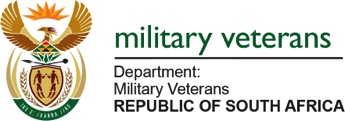 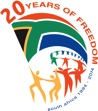 Together We Move South Africa Forward
8
DMV CONTRIBUTION TO THE NATIONAL DEVELOPMENT PLAN, MEDIUM-TERM STRATEGIC FRAMEWORK (MTSF) OUTCOMES AND EXECUTIVE AUTHORITY’S PRIORITIES (3)
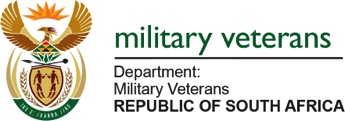 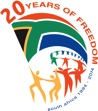 Together We Move South Africa Forward
9
DMV CONTRIBUTION TO THE NATIONAL DEVELOPMENT PLAN, MEDIUM-TERM STRATEGIC FRAMEWORK (MTSF) OUTCOMES AND EXECUTIVE AUTHORITY’S PRIORITIES (4)
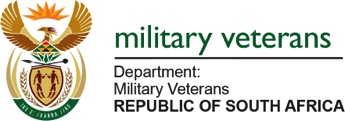 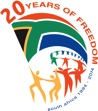 Together We Move South Africa Forward
10
DMV CONTRIBUTION TO THE NATIONAL DEVELOPMENT PLAN, MEDIUM-TERM STRATEGIC FRAMEWORK (MTSF) OUTCOMES AND EXECUTIVE AUTHORITY’S PRIORITIES (5)
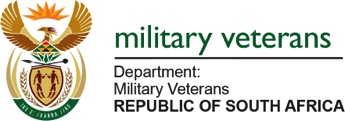 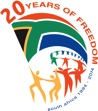 Together We Move South Africa Forward
11
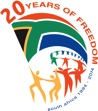 PERFORMANCE AGAINST SET TARGETS AS PER THE ANNUAL PERFORMANCE PLAN 2014/15
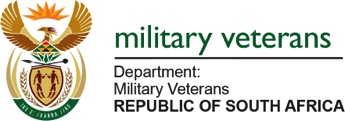 Together We Move South Africa Forward
12
PROGRAMME 1: ADMINISTRATION PERFORMANCE INDICATORS AND TARGETS (1)
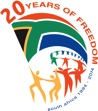 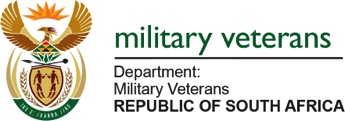 Together We Move South Africa Forward
13
PROGRAMME 1: ADMINISTRATION PERFORMANCE INDICATORS AND TARGETS (2)
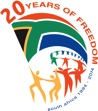 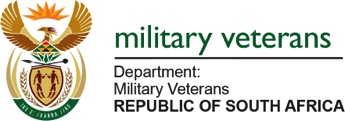 Together We Move South Africa Forward
14
PROGRAMME 1: ADMINISTRATION PERFORMANCE INDICATORS AND TARGETS (3)
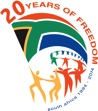 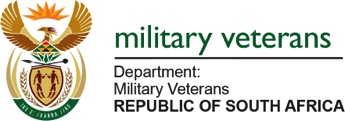 Together We Move South Africa Forward
15
PROGRAMME 1: ADMINISTRATION PERFORMANCE INDICATORS AND TARGETS (4)
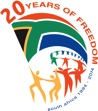 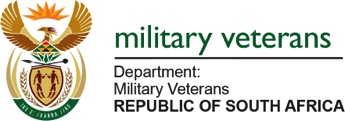 Together We Move South Africa Forward
16
PROGRAMME 1: ADMINISTRATION PERFORMANCE INDICATORS AND TARGETS (5)
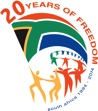 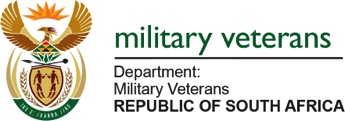 Together We Move South Africa Forward
17
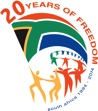 Q2 Performance Analysis: Programme 1: Administration
Q2 Performance Summary: Administration
The department planned to achieve 12 performance targets during the 2nd quarter and as a result 10 performance targets were achieved which constitute to 83% achievement. This indicates that the actual achievements are measuring to acceptable performance standards. As at 30 September 2014 the department spent 21% of its budget which constitute to R38 million with the variance of 12%     (R61 million).
Departmental Performance =   No. of targets achieved x 100 						                                              Total no of targets
                                            =      10 x 100 
                                                    12
				            =      83%
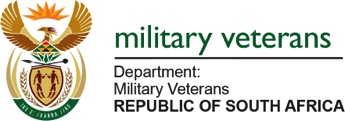 DMV recorded 83% performance during the Quarter under review.
Together We Move South Africa Forward
18
PROGRAMME 2: SES PERFORMANCE AGAINST INDICATORS AND TARGETS (1)
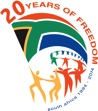 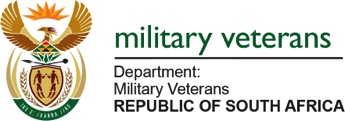 Together We Move South Africa Forward
19
PROGRAMME 2: SES PERFORMANCE AGAINST INDICATORS AND TARGETS (2)
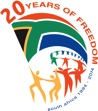 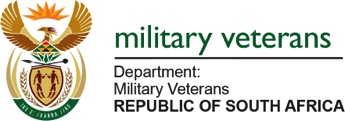 Together We Move South Africa Forward
20
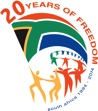 Q2 Performance Analysis: Programme 2: SES
Q2 Performance Summary: Socio-Economic Support 
The department planned to achieve four (4) performance targets during the second quarter and as a result one (1) targets was achieved which constitute to 25% achievement. This indicates that the actual achievements are not measuring to the acceptable performance standards. As at 30 September 2014 the department spent 12% of its budget which constitute to R20 million with the variance of 18% (R63 million).
Departmental Performance =   No. of targets achieved x 100 						 						            Total no of targets
                                                 =    1 x 100
                                                       4
                                                  =   25% 
DMV recorded 25% performance during the Quarter under review.
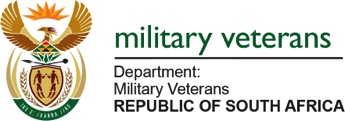 Together We Move South Africa Forward
21
PROGRAMME 3: ESM PERFORMANCE AGAINST INDICATORS AND TARGETS (1)
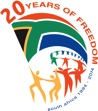 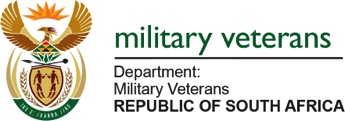 Together We Move South Africa Forward
22
PROGRAMME 3: ESM PERFORMANCE AGAINST INDICATORS AND TARGETS (2)
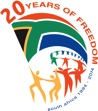 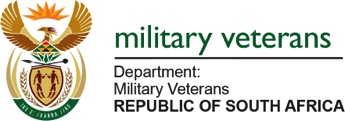 Together We Move South Africa Forward
23
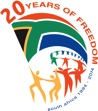 Q2 Performance Analysis: Programme 3: ESM
Q2 Performance Summary: Empowerment & Stakeholders Management
The department planned to achieve five (5) performance targets during the second quarter and as a result three (3) performance targets were achieved which constitute to 60% achievement. This indicates that the actual achievements are measuring to the acceptable performance standards. As at 30 September 2014 the department spent 18% of its budget which constitute to R29 million with the variance of 30% (R49 million).
.
Departmental Performance = No. of targets achieved x 100
                                                       Total no of targets
                                 =      3 x 100
                                         5
                                             =    60% 
DMV recorded 60% performance during the Quarter under review.
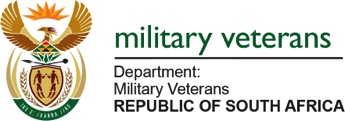 Together We Move South Africa Forward
24
OVERVIEW OF PERFORMANCE ON HUMAN RESOURCE TARGETS AND COMPLIANCE (1)
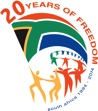 Table 11: DMV Establishment per salary level
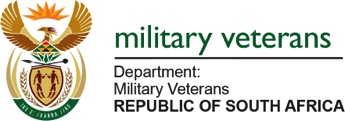 Together We Move South Africa Forward
25
OVERVIEW OF PERFORMANCE ON HUMAN RESOURCE TARGETS AND COMPLIANCE (2)
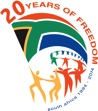 Table 12: Transformation/Equity Statistics per Branch Programme (Permanent)
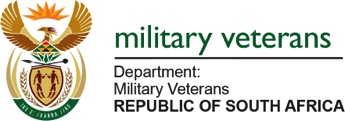 Together We Move South Africa Forward
26
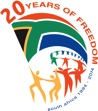 PERFORMANCE ON FINANCIAL INFORMATION (1)
Table 14: Budget Expenditure trend per Economic Classification
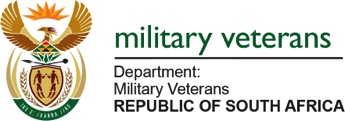 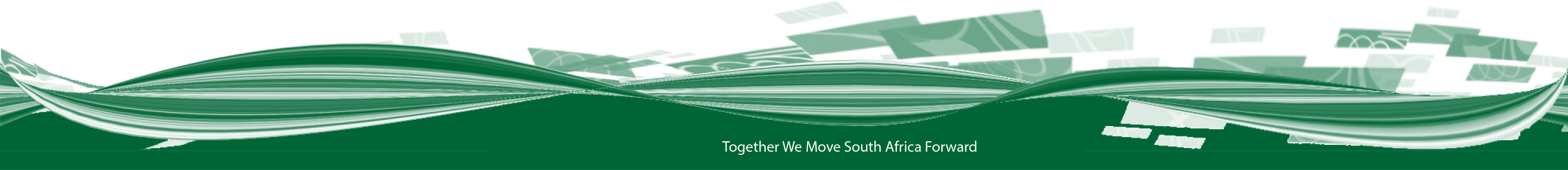 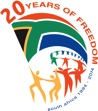 PERFORMANCE ON FINANCIAL INFORMATION (2)
Table 15: Budget Expenditure trend per programme
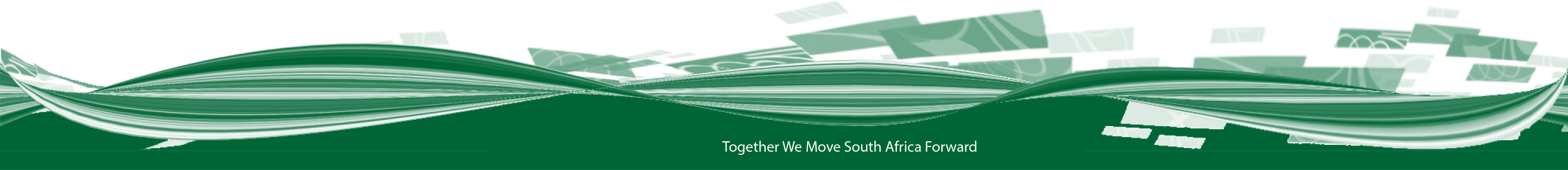 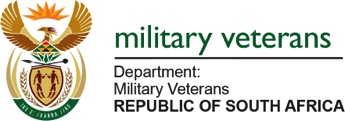 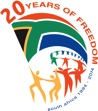 Conclusion
Successful implementation is reliant on common and shared vision, team work and the appreciation of the strategic role and  importance of communication in enhancing service delivery.

“If all of us work together as government, business, labour, civil society, the communities and, most importantly, the military veterans themselves, we can only but succeed”— Minister Mapisa-Nqakula (DMV APP 2014)
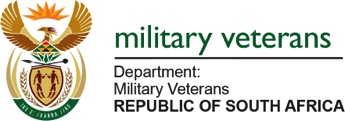 Together We Move South Africa Forward
29
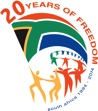 Thank you
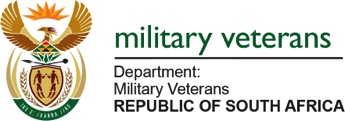 Together We Move South Africa Forward
30